First Annual Arkansas 
GME Conference 2014
Arkansas State University
Jonesboro, AR
Atul Grover, M.D., Ph.D.
October 16, 2014
AAMC: Med. Schools, Hospitals, MDs
Membership includes:
141 U.S. medical schools (MD programs)
Nearly 400 major teaching hospitals and health systems
Includes 62 VA medical centers
93 academic and scientific societies

Over 300,000 “Voices:”
128,000 faculty members
Clinical and basic science (research) faculty
Staff the physician practice groups and hospitals
86,000 medical students
110,000 residents
2
AAMC Hospitals’ 3 Part Mission Advances Health
Extraordinary clinical care
AAMC hospitals comprise only 5% of all hospitals but account for:
37% of charity care
23% of all hospital care
24% of all Medicaid in-patient days
20% of all Medicare in-patient days
88,577 full-time MDs work in medical school clinical departments
Cutting edge research
Over half of NIH Extramural Research Training Awards go to an AAMC hospital or member medical school
Education and training
74% of all residents train at an AAMC hospital
3
[Speaker Notes: Table G5, Inpatient and Outpatient Operations Data Fiscal Year 2012 Data, AAMC Data Book, April 2014]
Overview

Physician Shortage and Bottleneck
AAMC Response to IOM Report
AAMC Recommendations
Arkansas Example
Physician Shortage and Bottleneck
AAMC’s Projected National Shortage: ↨ 130,000 too few physicians in 2025
About half primary care, half specialists
65,800 primary care
64,800 specialty care
What’s important are not the precise numbers but the order of magnitude of the shortage
What’s also important is the projected distribution among regions of the country
Greatest substitution by NP, PA occurring in PC
6
Factors Contributing to Shortage
Knowns:
Aging population = higher per capita needs
Increased insurance coverage
Growing population overall
Expected decline in physicians per capita due to:
Retirements
Disabilities/deaths
Burnout
Medical advances increase utilization
7
A Growing, Aging Population Matters
Physician utilization/100,000 people by age
HHS/HRSA The Physician Workforce: Projections and Research into Current Issues Affecting 
Supply and Demand, December 2008 at http://bhpr.hrsa.gov/healthworkforce/reports/physwfissues.pdf
8
Fastest Growth in Elderly Is 75+ Population =Big Per Capita Users of Medicare:  In 2039, 75+ pop = 50% of all elderly but 60% of Medicare spending
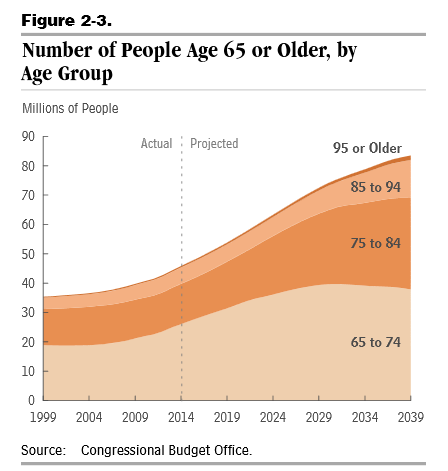 [Speaker Notes: Among Medicare beneficiaries who are age 65 or older, the fraction who will be significantly older than 65 will increase over the next 25 years (see Figure 2-3). That shift 
affects CBO’s long-term projections because Medicare spending has traditionally been higher, on average, for the older people within the over-65 group. For example, in 
Parts A and B of the fee-for-service portion of Medicare in calendar year 2011, spending for beneficiaries who were 66 years old averaged about $4,500; for those age 
75, about $8,500; and for those age 85, about $12,500.59  CBO expects that pattern to persist in the future. One consequence of the pattern is that a larger share of the 
program’s spending goes to beneficiaries over any given age than the share of beneficiaries they constitute. For example, the people who will be age 75 or older in 2039 
will represent about 50 percent of the elderly people enrolled in Medicare but will account for about 60 percent of the program’s spending for such enrollees, 
according to CBO’s projections.]
Fully Accredited
Preliminarily Accredited
Provisionally Accredited
Applicant School
New M.D.- Granting Medical Schools Accredited Since 2002 or in the LCME Accreditation Process (as of 3/14)
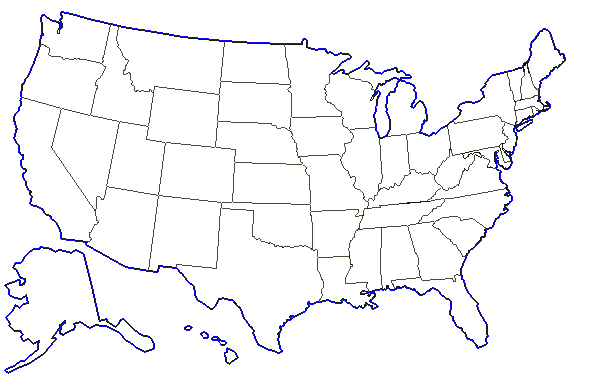 Commonwealth
Central  Michigan
Quinnipiac-Netter
Western Michigan
Oakland Beaumont
Sophie Davis School of Biomedical Education
California Northstate University
Hofstra North Shore-LIJ
Roseman University of Health Sciences
Virginia Tech Carilion
Cooper Rowan
King School of Medicine
UC Riverside
Arizona Phoenix
College of Henricopolis
Texas Tech-Foster
Dell Medical School at UT-Austin
South Carolina Greenville
Florida Atlantic-Schmidt
UT-Rio Grande Valley
Central Florida
FIU-Wertheim
San Juan Bautista (Puerto Rico)
Matriculants, 1980-2013
Source: AAMC Data Book 2014
11
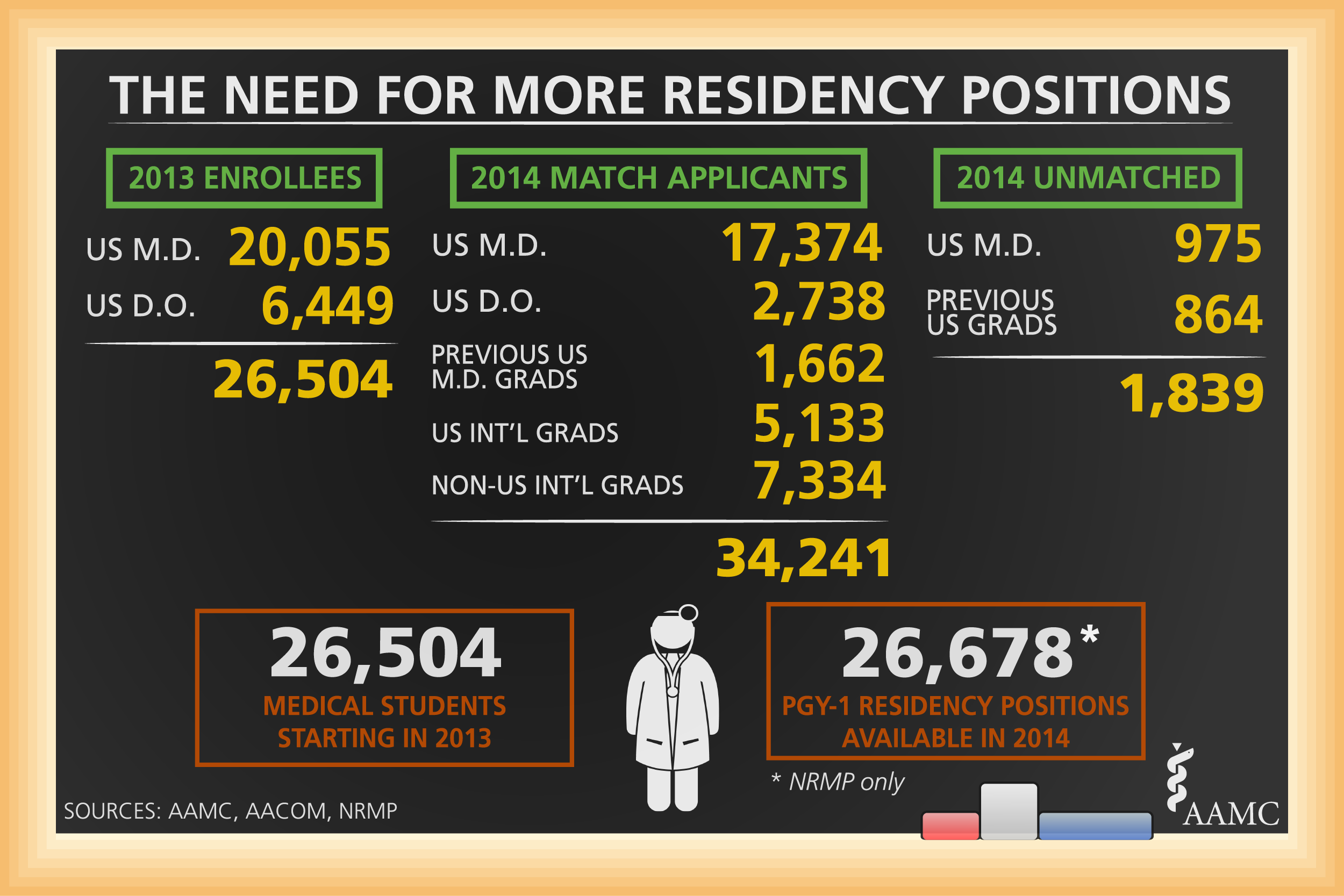 Why Do So Many Go Unmatched?
There’s a major projected shortage of docs
We’re producing more medical school grads to help fill the gap
But in 1997 Congress capped the number of residents Medicare will help pay for at each hospital’s 1996 level
Medicare GME Policy
Is the Bottleneck
Capped Number of Residents Eligible for Medicare GME at 1996 Levels
Source: NRMP, Results and Data: 2014 Main Residency Match
14
Medicare GME Payments
Direct Graduate Medical Education (DGME) Payments— Resident Training - 1/3 of Medicare GME $
Partially “reimburse[s] teaching hospitals for Medicare’s share of the costs of salaries and fringe benefits paid to residents, interns, and teaching faculty, and certain overhead costs relating to teaching activities.” U.S. Congress, 1999
Indirect Medical Education (IME) Payments—Patient Care - 2/3 of Medicare GME $ 
Percentage add-on reimbursement to the basic per-case (MS-DRG) payment paid to teaching hospitals
IME is a Patient Care Payment with an “Education” Label
Created because of concerns about the inability of Medicare coding to “account fully for factors such as severity of illness of patients requiring the specialized services and treatment programs provided by teaching institutions and the additional costs associated with the teaching of residents” 
	(House Ways & Means Committee Rept., No. 98-25, March 4, 1983 and Senate Finance Committee Rept., No. 98-23, March 11, 1983 [emphasis added]).  

	“…to compensate teaching hospitals for their relatively higher costs attributable to the involvement of residents in patient care and the severity of illness of patients requiring specialized services available only in teaching hospitals.”  U.S. Congress, 1999
16
What Do Shortages Meanfor Patient Care Delivery?
Shortages will be selective, not universal
Vulnerable populations affected first: 
Disabled, poor, rural
VA physician shortage = perfect example
 67% of VA vacancies = specialists due to disproportionate population disabled. 
Increasing pressures for changes in care delivery
Non-physician providers
Team delivery
Population health promotion
17
67% of Current VA Physician Vacancies = Specialists
Other = Non-Care Givers
Source:  AAMC Analysis of Job Postings from VA Physician Careers Website, July 10, 2014
http://www.vacareers.va.gov/careers/physicians/index.asp
18
AMC Response to IOM Report
AAMC Response to IOM ReportAreas of agreement
We need better accountability, transparency – academic medicine is already leading.
Training needs long-term, stable funding.
Nation needs training for comprehensive, coordinated, and capable care.
Other factors – patient care payment – will affect health care more than Medicare GME $.
20
AAMC Response to IOM Report  Areas of disagreement
There IS a growing physician shortage – of both primary and specialty care physicians.
Primary care is needed but so is specialty care for an older, sicker, and larger population.
Academic medicine promotes off-site training – 90% of training programs already provide it.
Academic medicine innovates in care and  training; we ARE preparing workforce for 21st century.
21
AAMC Response to IOM Report   Areas of disagreement
Committee recommends cutting $6 billion in patient care (IME) payments
Cuts would jeopardize patient care for the most vulnerable patients – trauma, burn, PICU.
Cuts would jeopardize investment training just when we need to expand the physician workforce.
Cuts up to another $3 billion to create new bureaucracies
22
IOM Projects 35% Reduction to Biggest Teaching Hospitals, 34% Average Cut to All Hospitals
Table F-3 of the IOM report lists the percentage difference attributable to IME reduction: 

- 35% cut for hospitals with 500+ residents

- 34% average cut for all hospitals
Major Impact of Medicare IME Cut
Impact of IOM Proposal on Medicare GME Financing Per Resident: The Big Picture
$150,000 / resident / year = US average cost
Current Policy:
$3 billion in total Medicare DGME / year
$34,000 DGME / resident
for 85,000 residents 
under cap
IOM Proposal:
Combine DGME +IME 
$10 billion DGME
$118,000 DGME / resident if ONLY for 85,000 residents
IOM Proposal:
Subtract $3 billion for
 *TF = $7 billion DGME
$58,000 or less DGME / resident
for 120,000+ residents under and over the cap
* TF = Transformation Fund
Impact of the IOM Comm.’s Recs. on MajorTeaching Hospitals:  The Big Picture
Est. annual DGME cost per resident = $150,000/resident
Current Medicare share with $3 billion for DGME = $35,000/resident for 85,000 residents below the cap

Medicare share under IOM proposal of $10 billion for DGME  = $118,000/resident for 85,000 residents below the cap

Medicare share under IOM proposal of $10 billion for DGME = $83,000/resident for 120,000 residents below and above cap

Medicare share under IOM proposal of $7 billion for DGME =  $58,000/resident for 120,000 residents below and above cap
26
What Does the AAMC Recommend to Address the Growing Physician Shortage?
The issue is not “either/or” – either more doctors or better delivery of care
We need both
Federal legislation to lift the cap and hold GME accountable
And nationwide innovation in the delivery of care.
27
What Does the AAMC Recommend to Address the Growing Physician Shortage?
AAMC has endorsed 3 bills to lift the GME cap
S. 577, Resident Physician Shortage Reduction Act – 14 cosponsors – no Arkansans
Lifts cap by 3,000 slots per year for 5 years

H.R. 1180, Resident Physician Shortage Reduction Act – 118 cosponsors – no Arkansans
Lifts cap by 3,000 slots per year for 5 years

H.R. 1201, Training Tomorrow’s Doctors Today Act – 71 cosponsors – including Rep. Tim Griffin (R-AR)
Lifts cap by 3,000 per year for 5 years
Establishes GME accountability, transparency requirements
28
H.R. 1201 Addresses GME Accountability
Establishes Medicare IME Performance Adjustment Program that places 2% of IME funding at risk based on training in “patient care priorities”:
Delivery of evaluation/management (E/M), other cognitive services
Variety of settings and systems
Coordination of patient care across various settings
Relevant cost, value of various diagnostic and treatment options
Inter-professional and multidisciplinary care teams\methods to identify system errors, implementing system solution
Use of health information technology (HIT)

Patient care priorities measures must:
Be adopted/endorsed by accreditor such as ACGME/AOA 
Be developed through a consensus-based process;  may     include measures by teaching hospitals, medical schools.
29
H.R. 1201 Addresses GME Transparency
Requires HHS Secretary to publish annual report increasing GME transparency, which shall include:

DGME + IME payments made to each hospital

DGME costs per hospital, reported on annual Medicare Cost Reports

Number of FTE residents per hospital counted for DGME, IME

Number of FTEs per hospital not counted for DGME, IME

Factors contributing to higher patient care costs per hospital:

Costs of trauma, burn, other stand-by services
Provision of translation services for disabled or non-English speaking patients
Costs of uncompensated care
Financial losses with respect to Medicaid patients
Uncompensated costs associated with clinical research.
30
Arkansas Example
Arkansas = E.G. of Need for Lifting Cap Shortage Due to lack of residencies, not UMEAR has a serious shortage of physicians today
AR = 2nd lowest ratio of active physicians in patient care per 100,000 population in US
Nat’l. average: 		225.6 / 100,000
Arkansas:		174.4 / 100,000 – 3rd lowest in US

AR = 11th lowest ratio of active primary care physicians but 50+% of its physicians are PC
Nat’l average:		80.7 / 100,000
Arkansas:  		70.9 / 100,000
AR has 5,629 physicians; 2,869 are primary care physicians


Source:  AAMC 2013 State Physician Workforce Data Book
32
AR only has 1.1 GME spot per UME spot: Shortage Due to Cap, Not Inability to Retain MDsAR is a model of in-state physician retention
AR = 3rd highest % of 1st year med students who matriculated from in-state under-grad schools to in-state med schools
Nat’l average:		66.1%
Arkansas:		88.9% - 3rd highest in US

AR = 2nd highest in retention of in-state med students who go on to practice in-state
Nat’l. average :		38.7%
Arkansas:		58.4% - 2nd highest in US
33
AR = E.G. of Need for Lifting Cap: Shortage Due to Cap, Not Inability to Retain MDs
The Bottleneck in AR is the Medicare GME Cap
Statewide:  More than 44 resident FTEs over DGME cap and more than 48 residents over IME cap

University of Arkansas for Medical Sciences:  More than 35 residents over both DGME cap and IME cap

If AR is to address its regional physician shortage, Congress must lift the national Medicare GME cap
34
Conclusion

There is a real physician shortage, and Medicare cap is partly to blame.

AAMC agrees with IOM on some points, disagrees on other points.

It’s not a case of either/or.  We need both more docs and reform of care.
AAMCAction  	@AAMCToday				@AtulGroverMD
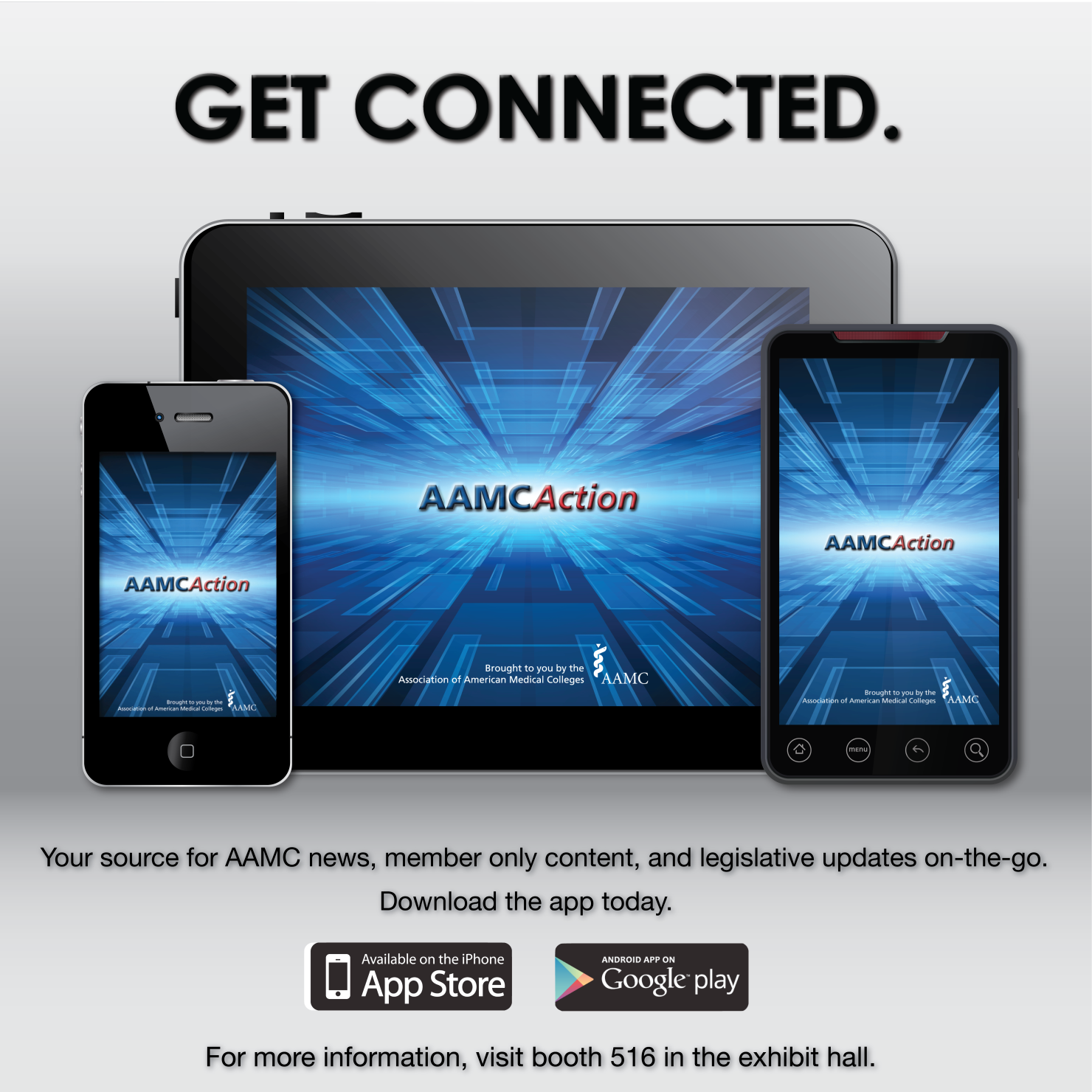 36
[Speaker Notes: Member engagement (How can we help you) points:
We’re here to help your entire institution…
To stay abreast of the latest news and advocacy updates, I encourage you to download our mobile app, AAMCAction, from the App Store (iPhone/iPad) or Google Play (Android devices)]
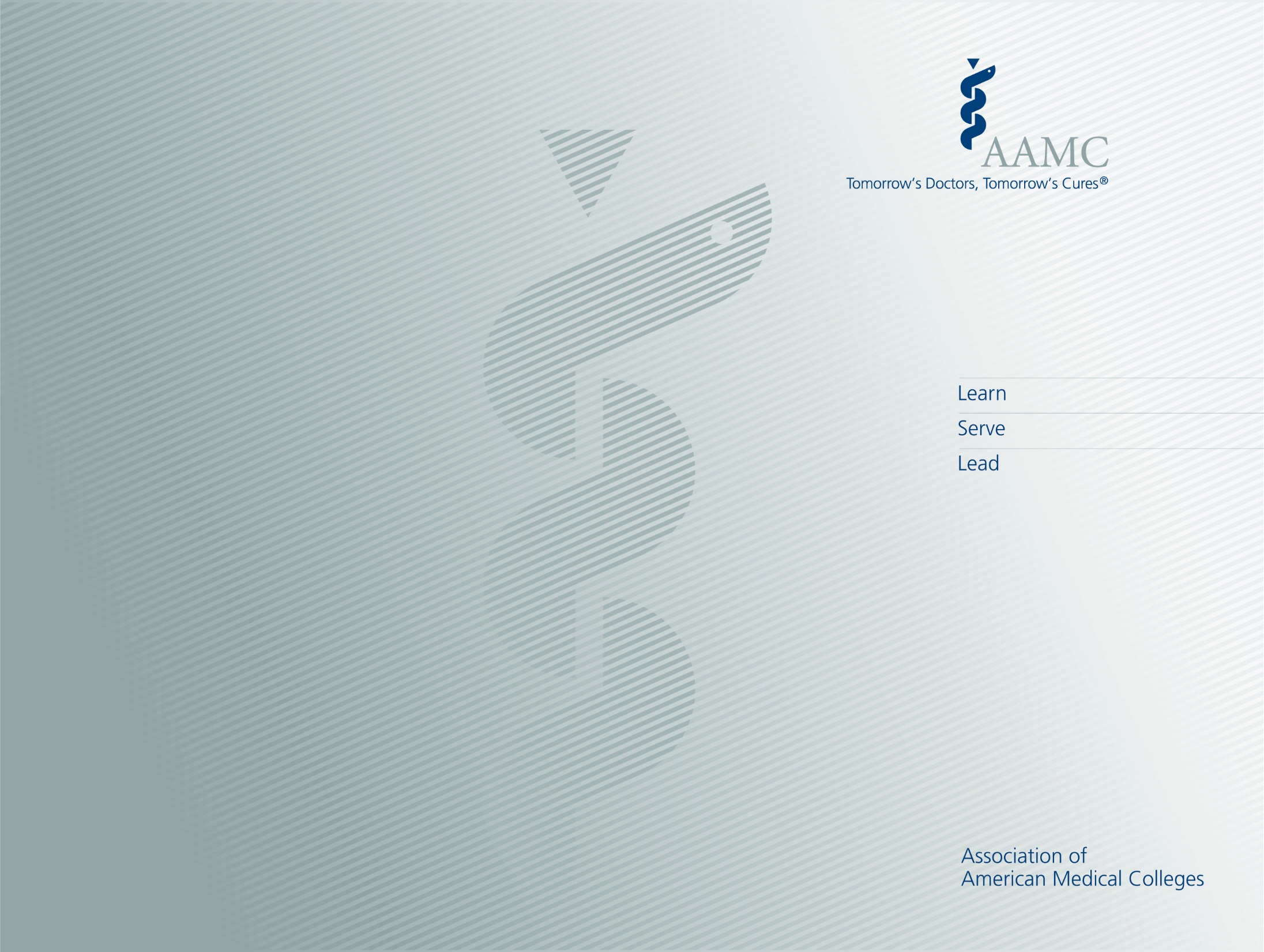